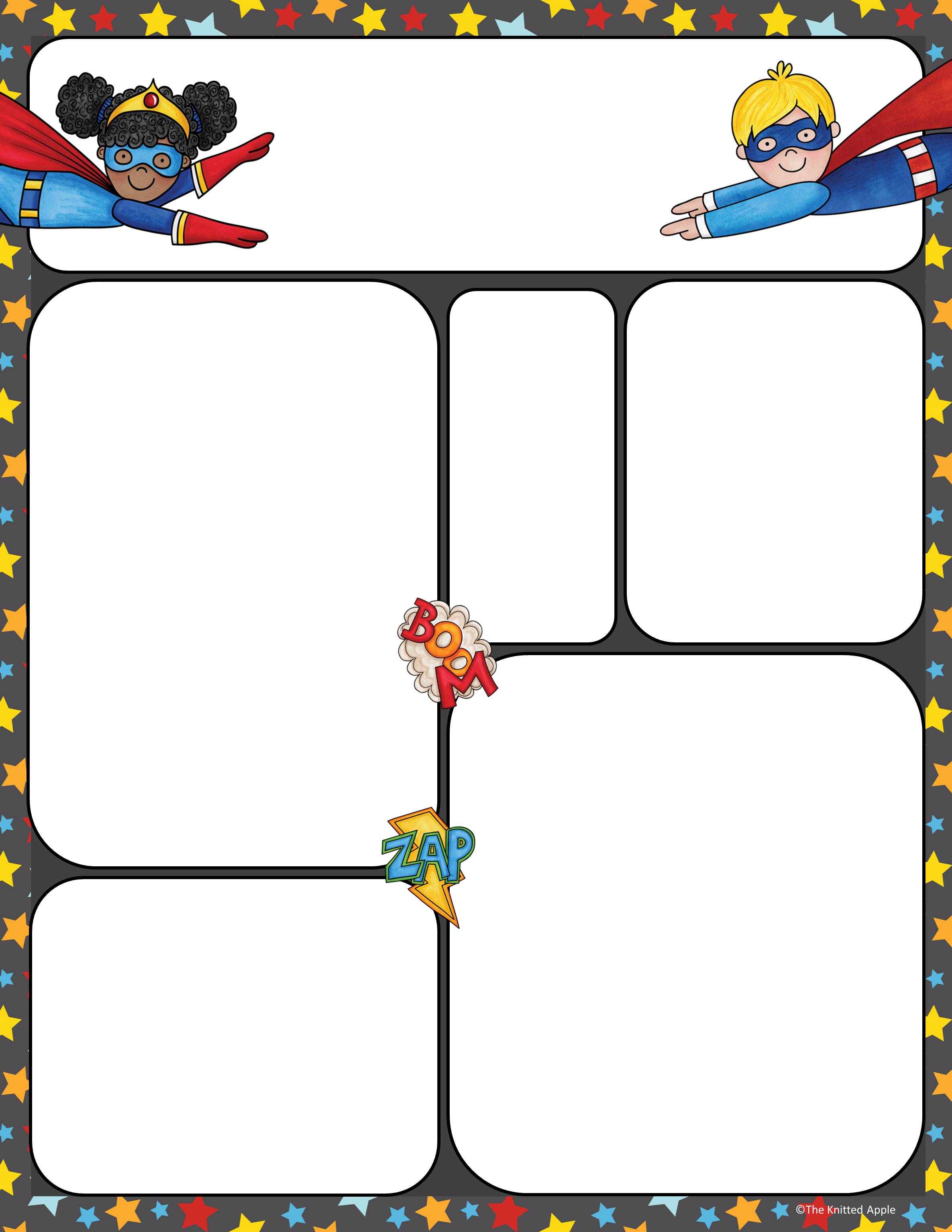 What’s New in 2nd Grade!
Falkener Elementary School  March 2018
Suggested Web Sites
www.ixl.com

http://www.adaptedmind.com/p.php?tagId=24

http://pbskids.org/

http://www.sesamestreet.org/

http://www.coolmath.com/
Next weeks learning goals!!
Suggestions for success
Have students  read nightly and complete their reading logs and complete their homework packets.
Teacher Directed Reading 
This week we will be introducing CKLA, Units 1-2 on Ancient Civilization
 Guided Reading 
This month, students will be rotating teachers/classes for guided reading where the teachers will work with your child in their ability group to enhance their ability to decode, read and comprehend text which will help them to  become more fluent readers. 
Fundations
Some teachers will review Unit 7 while others will begin Unit 8 in Fundations.                           Math 
This year, second grade is  following the Eureka Math Curriculum!  We are working on Module 3, Lesson 7/8
            PYP- Study of matter.
Upcoming Dates
March 5, 2018 – Interim reports go home
March 4, 2018 – Swarm game
March 7, 2018 – Picture day
March 16, 2018 – yearbook sales due today
March 22, 2018 – Chuck E Cheese night
March 29, 2018 – End of grading period
March 30, 2018 – No school – Good Friday
April 2  - 6, 2018 – Spring Break – no school
April 26,27 – Historical Museum
May 7th – Baseball Game
May 15th – Art Quest
Last week in 2nd grade!
Last week, February 26-March 2, the students participated in Black History month activities and Read Across America Week/Dr. Seuss Birthday.  
Students had the chance to enjoy NON-SMOD activities and enjoy a green breakfast for Dr. Seuss Birthday.